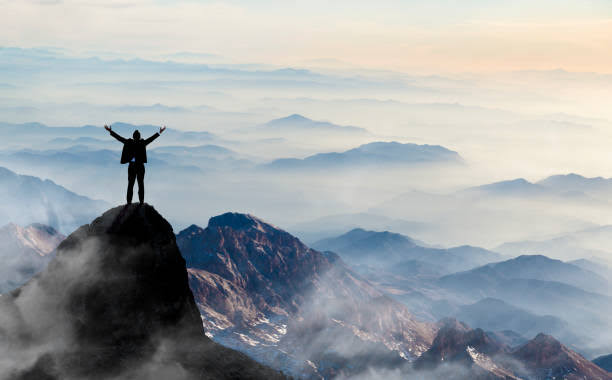 SUCCESS INSTITUTION
S – Select the goal
 U - UNDERSTAND THE knowledge
  C –conditioned reflex
   C – Challenging carrier
    E – enthusiastic attitude
     S – Serve the society
      S – save the WOrld
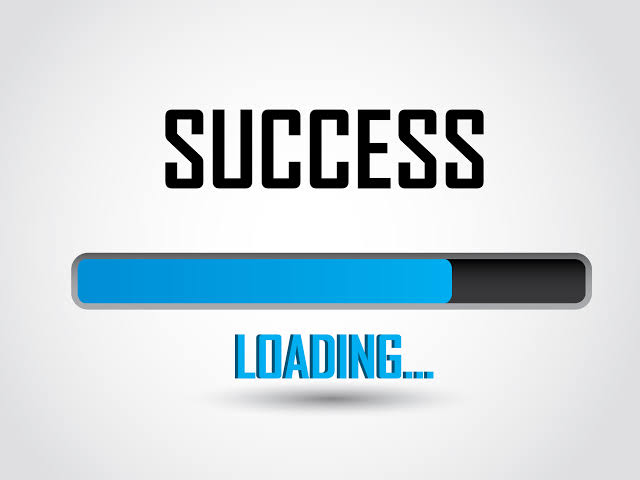 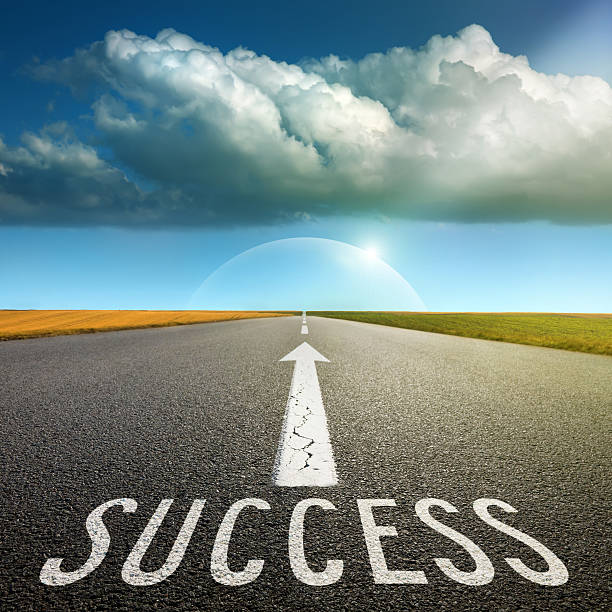 1. University Courses
2. Montessori          	Kindergarten TTC
3. Computer Courses
4. Spoken English
5. Soft Skills
6. Competitve Exams
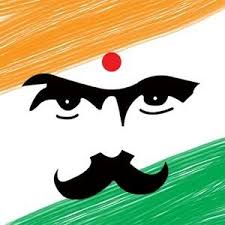 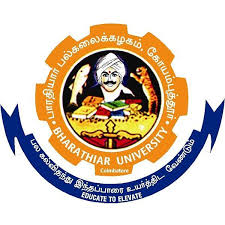 UNIVERSITY COURSES
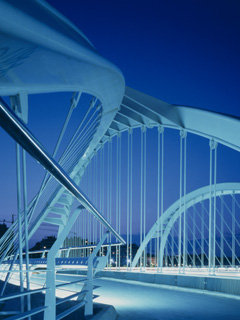 UG COURSES:
BA (Tamil & English)
B.SC (maths, physics, Chemistry, Botany, Zoology, costume Design and fashion Technology, visual communications, Computer Science, Catering science & Hotel Mgnt, Information Tech)
B.Com
BBA (logistics & Supply chain Mgnt, Shipping & Port Mgnt, Airline & Airport Mgnt, Airport & Customer Care Mgnt, International Shipping & Aircarge Mgnt)
BCA
BSW
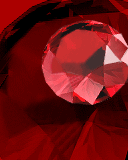 PG COURSES
MA (Tamil & English, History, Economics, Police Administration, Journalism and mass Communication)
MSC (Maths, Physics, Chemistry, Botany, Zoology, Environment Science, Bio-informatics, Computer Science, Applied Psychology, Geography, Information Tech.)
M.Com., M.Com (CA)
MBA (20 Specializations)
MCA
MSW
MBA (20 Specializations)
General
Finacial Management
Hospital Management
Export Management
 Enterpreneurship
Finacial Services
Human Resourse
International Bussiness
Information System
Retail Mangement
Tourism & Hotal Management
Investment Management
Market Management
Project Management
Banking & Finance Management
Technology Management
Finance and Account Detail Management
Logistic & Supply Chain Management
Airline and Airport Management
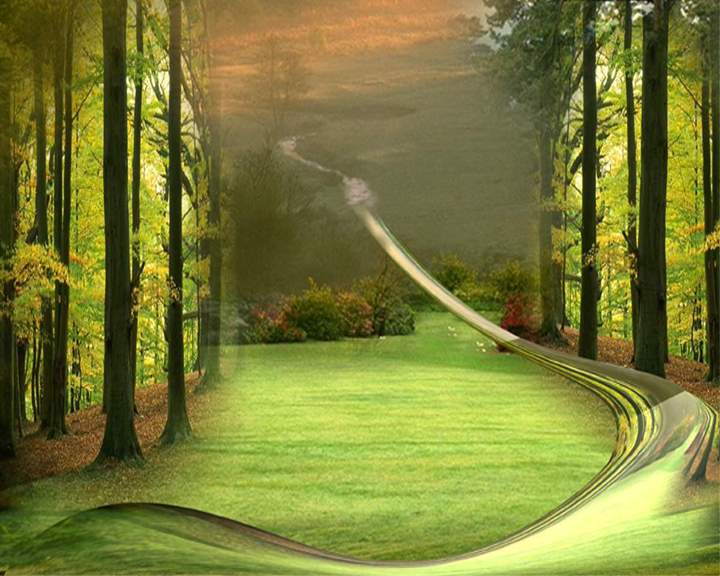 PG DIPLOMA COURSES
BIO INFORMATICS
COMPUTER APPLICATIONS
INSURANCE MANAGEMENT
COMMUNICATIVE ENGLISH
INTERNATIONAL BUSINESS
FIRE & SAFETY MANAGEMENT
LOGISTICS & SUPPLY CHAIN MANAGEMENT
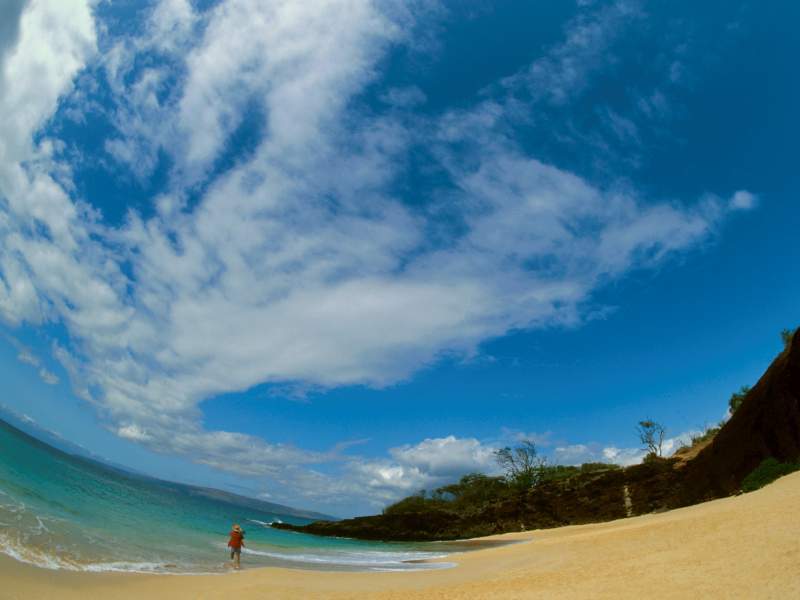 MODERN INTEGRATED SYSTEM 
(MONTESSORI KINDERGARTEN &NURSeRY)
Teacher training courses
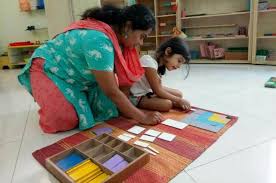 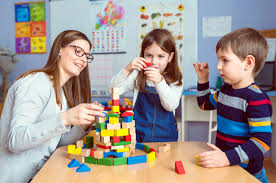 MONTESSORI DIPLOMA AND ADVANCED DIPLOMA COURSES
REGULAR & WEEKEND CLASSES (100% PRACTICAL TRAINING)
FREE SPOKEN ENGLISH
UNIVERSAL JOB OPPORTUNITIES
ADDITIONAL SKILL TRAINING
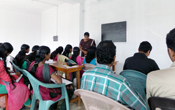 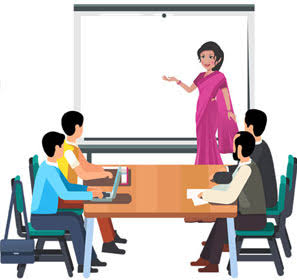 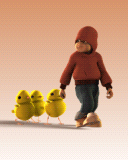 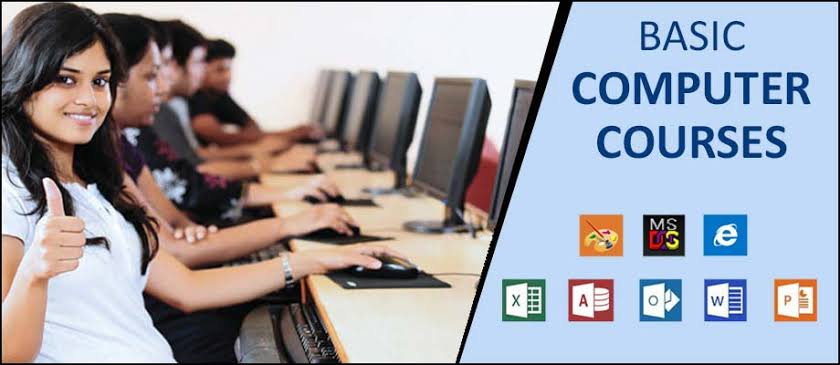 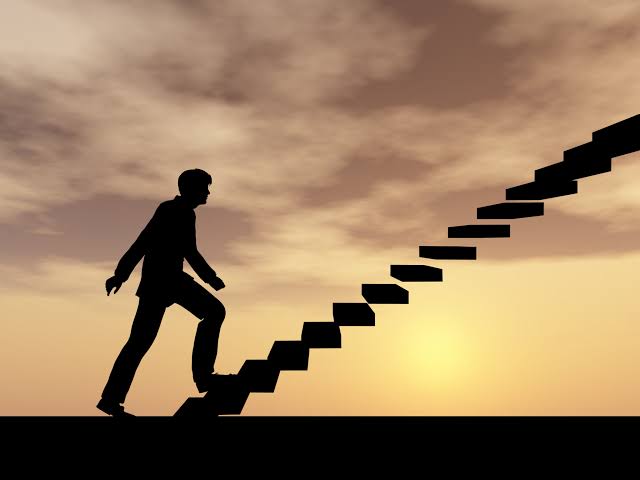 COMPUTER COURSES
PGDCA
HDCA
ANIMATION
DCA
SOFTWARE 
SPECIALIZATIONS
DTP
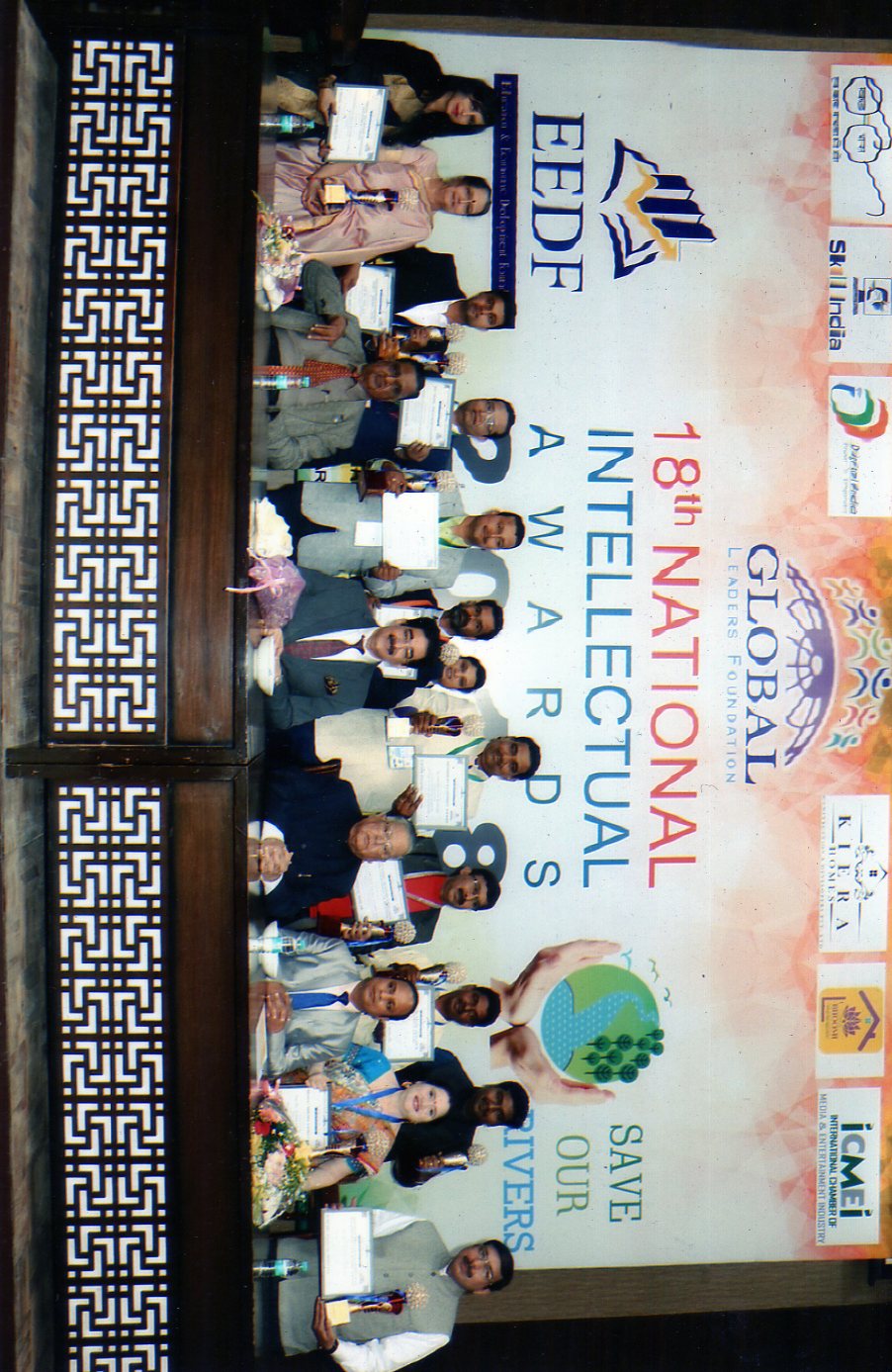 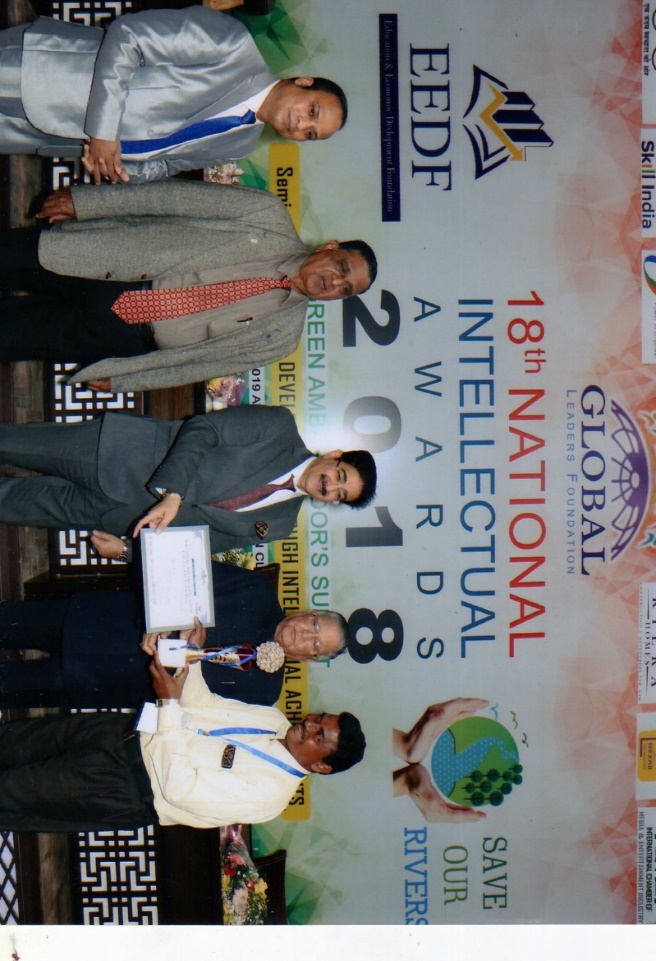 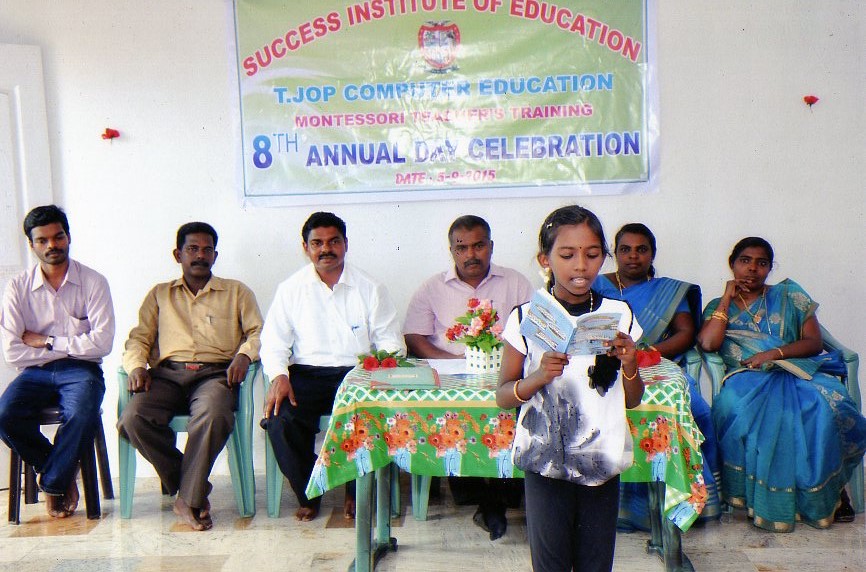 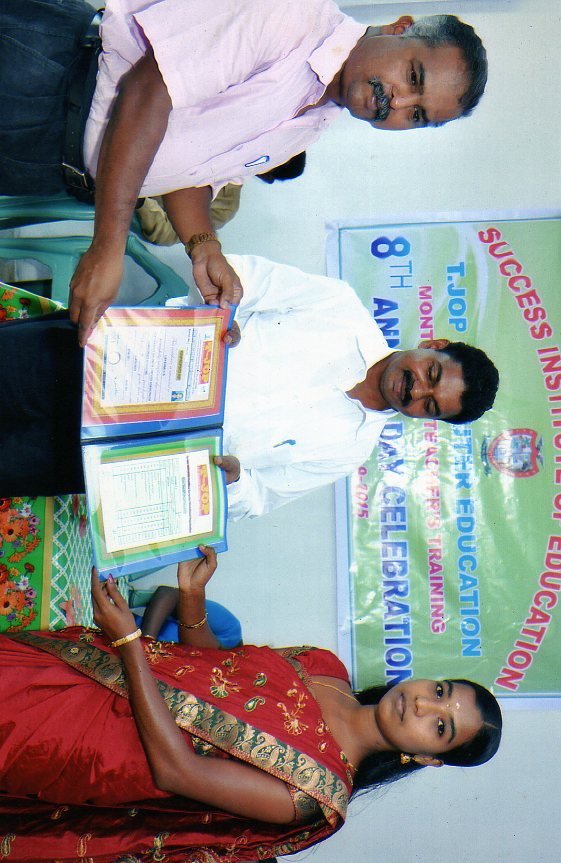 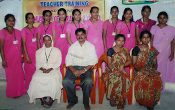 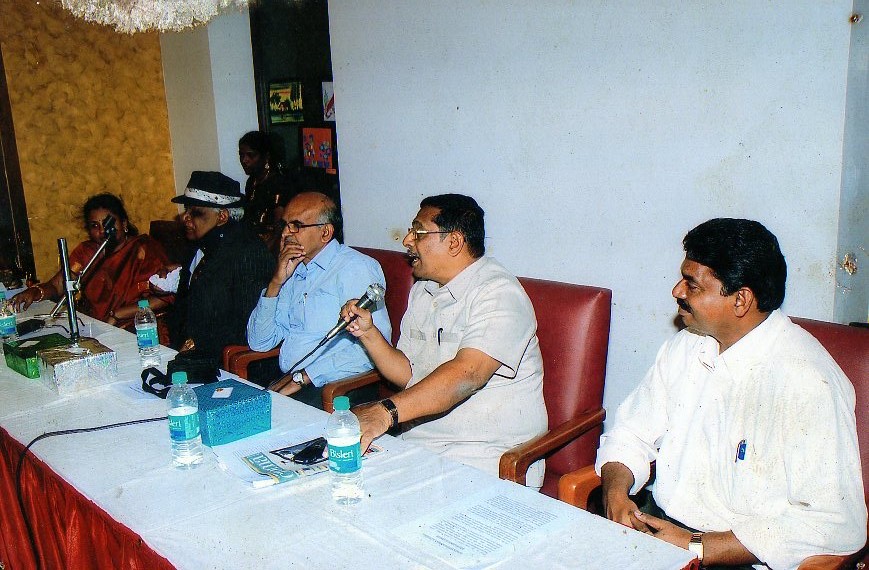 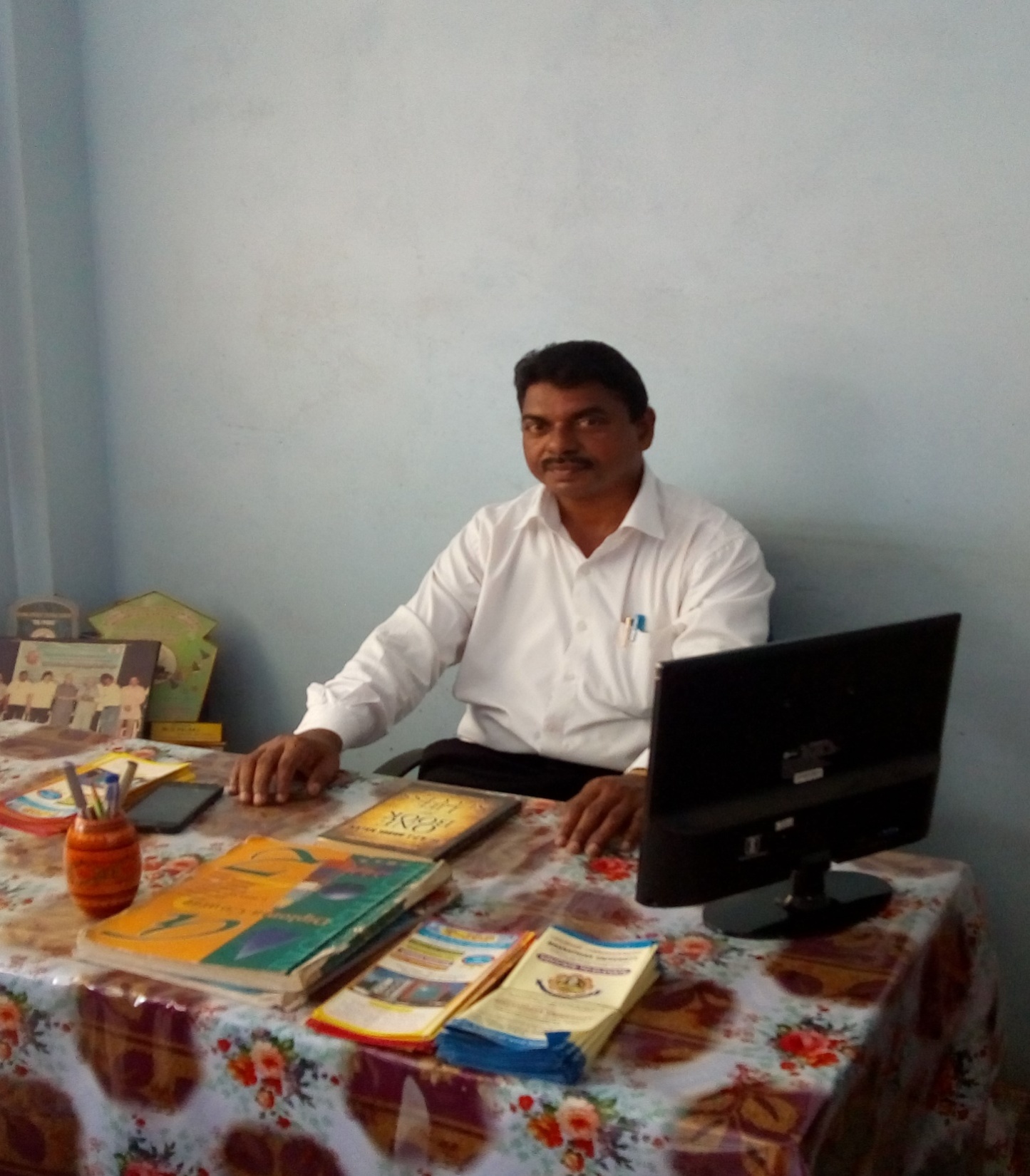 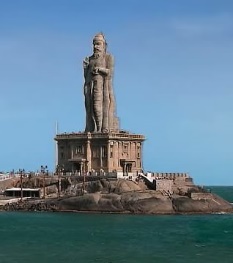 3rd Floor, Lazar Complex,
 Near Indian Bank, Market Road Marthandam.
K.K.DIST.
Ph : 04651-274615, 9943627615, 9384731369